NC Department of Health and Human Services 
Information Technology 
Division
Privacy and Security Office
August 2024
The DHHS Privacy and Security Office
The Privacy and Security Office (PSO) provides privacy and security information for the Department of Health and Human Services (DHHS). The PSO safeguards information from unauthorized use, disclosure, modification, damage or loss.
The PSO provides consulting services around Privacy and Security, Business Continuity Planning (BCP), Continuity of Operations (COO), Disaster Recovery (DR), Forensic Investigations, Privacy and Security Policies, Incident Management, and Risk and Threat Management.
The PSO serves as the liaison between various State and Federal Agencies including audits related to Information Technology (IT).
The PSO is responsible for conducting annual reviews based on State requirements.
Biennial Security Reviews
The Biennial Security Review is in accordance with the United States Department of Agriculture 7 CFR 277.18 (m)
Conducted on North Carolina (NC) DHHS divisions/offices with the Internal Revenue Service (IRS) Federal Tax Information (FTI), and Social Security Administration’s (SSA) data. This is including all the ADP projects under the development and the operational systems involved in the administration of the Health and Human Services (HHS) programs.
The review is scheduled to complete biennially at the end of September.
Security review pertains to the following areas:
Physical security of EDP resources
Equipment security
Software and data security
Telecommunications security
Personnel security
Contingency planning
Emergency preparedness
SSA Triennial Assessments
The Federal Information Security Modernization Act (FISMA) Security Assessment Review (SAR) assists SSA management and the Authorizing Official (AO) in making risk-based decisions.
Purpose: 
To evaluate management, operational, and technical controls implemented by DHHS.
To protect SSA data under the auspices of the agreement between the two agencies.
Performed only on divisions/offices with the SSA data:  NCFAST, NCTracks, and the Employment and Independence with People with Disabilities (EIPD)
[Speaker Notes: EIPD – Employment and Independence with people with disabilities 
CMPPA NC 
IEA between SSA and the department]
Common Privacy Threats and Best Practices for Privacy
Use strong unique passwords on accounts.
Enable two-factor authentication (2FA) wherever possible.
Regularly review and update privacy settings on social media and applications.
Exercise caution when disclosing personal information on the internet.

Common Privacy Threats
Data Breach: Security incident that occurs when an unauthorized person views, alters, or steals secured data.
Phishing Attacks: Fraudulent attempt to obtain sensitive information (e.g., user credentials) by impersonating a legitimate entity or individual through email, messaging apps, or websites. 
Social Engineering: Exploits human psychology to obtain confidential information or unauthorized access.
Surveillance and Tracking: 
Surveillance refers to the continuous monitoring of user behavior, activities, communications, and data.
Tracking refers to the monitoring of locations and movement of objects or individuals.
[Speaker Notes: EIPD – Employment and Independence with people with disabilities 
CMPPA NC 
IEA between SSA and the department]
Best Practices for Security
Best Practices for Security
Keep all software including operating systems and applications, updated.
Use reputable antivirus and anti-malware software.
Regularly back up data to secure locations.

Common Security Threats
Third-Party Exposure: Organizations increasingly rely on third-party relationships. Third-parties must follow security best practices and standards and be compliant with Federal regulations.
Cloud Vulnerabilities: Security weaknesses and risk factors associated with cloud computing environments.
Social Engineering: A tactic to bypass technological defenses by exploiting human psychology.
Malware: Any program or code created with the intent to do harm to a computer (computing devices), network, or server.
[Speaker Notes: 3rd Party: Conduct vendor risk assessments, include security requirements in contracts, in sure incident response includes 3rd parties
Cloud Vulnerabilities: cloud focused assessments, backup and recovery strategies that account for cloud technology, prioritize compliance and audit
Social engineering: Defending against social engineering requires a multilayered approach that involves a combination of technological solutions, robust policies and user awareness training.
Malware: is the most common type of cyberattack, mostly because this term encompasses many subsets such as ransomware, trojans, spyware, viruses, worms, keyloggers, bots, cryptojacking, and any other type of malware attack that leverages software in a malicious way]
Incident Management Basics: Security
Security Incident
 A violation or imminent threat of violation of computer security policies, acceptable use policies, or standard computer security practices, event where an information technology resource is accessed or used without authorization. In summary, an attack against an information asset that poses a clear threat to the Confidentiality, Integrity, or Availability (CIA) of information.
Examples of security incidents:
Unauthorized attempts (failed or successful) to gain access to a State owned, operated, and managed system or its data.
Intentional or unintentional disruption of processing capability or denial of service (DoS) attacks.
Changes to system hardware, firmware, or software configurations without appropriate agency approval.
Malicious logic (virus, worm, Trojan horse) attacks.
Attempted or actual instances of social engineering.
Unauthorized network scans or probes.
[Speaker Notes: The 5 steps of incident response
Incident identification.
Incident categorization.
Incident prioritization.
Incident response.
Incident closure.]
Incident Management Basics: Privacy
Privacy Incidents
An adverse event that occurred due to a violation of the organizational or regulatory privacy policies and procedures.
Event that results in, or could result in, loss of control, compromise, unauthorized disclosure, unauthorized acquisition, unauthorized access, or terms referring to situations where persons other than an authorized user or where there is an authorized purpose have access or potential access to Personally Identifiable Information (PII) or Protected Health Information (PHI), whether physical or electronic.

Examples of privacy incidents include:
Employee access sensitive personal data without proper authorization.
Failure to redact personal data.
Device with unencrypted data is lost or stolen.
Sending medication record to the wrong patient, none compliance with HIPPA.
[Speaker Notes: EIPD – Employment and Independence with people with disabilities 
CMPPA NC 
IEA between SSA and the department]
Incident Management Basics: Breach
Data Breach
Incidents that meet specific legal requirements and involve data loss.
The loss of control, compromise, unauthorized disclosure, unauthorized acquisition, or any similar occurrence where (1) a person other than an authorized user accesses or potentially accesses personally identifiable information or (2) an authorized user accesses or potentially accesses personally identifiable information for an unauthorized purpose.​
Breach typically requires the obligation to notify affected individuals.
Social Security Administration requires breach notification within 60 minutes. 

Examples of data breach:
Social engineering, results in the disclosure of information to unauthorized individual.
unauthorized access and theft of sensitive data.
Human error that results in accidentally exposing sensitive data.
Insider threat accidental or malicious.
[Speaker Notes: EIPD – Employment and Independence with people with disabilities 
CMPPA NC 
IEA between SSA and the department]
Artificial Intelligence (AI) Considerations
Artificial intelligence (AI) is a set of technologies that enable computers to perform a variety of advanced functions. E.g., the ability to perceive, understand and translate the spoken and written language, analyze data, make recommendations, and more.
AI is becoming one of the fastest adopted technologies.
The primary focus of the State and DHHS is on Generative AI.
AI regulations will rapidly evolve for the foreseeable future.
Many of our existing Privacy and Security Requirements are technology agnostic (designed to be compatible with or independent of specific technologies) and therefore applies to AI without specifically identifying the technology.
The Department of Information Technology (DIT) AI Corner https://it.nc.gov/programs/privacy-data-protection/artificial-intelligence.
[Speaker Notes: AI definition from Google – the important thing is that AI is simulating human intelligence, making decisions, and shouldn’t be confused with Robotic Process Automation (RPA) or programed integrations where the system can’t learn, it only preforms the programed action.
There are a number of other of types of AI such as predictive and cogitative but initial work is focusing on generative
Current AI regulation is limited, and many states only have general guidance
NC has released a high-level guidance document and DHHS PSO is in the process of developing Privacy and Security focused guidance
Some documents such as incident response and business continuity plans will need to specifically address AI technologies]
Cloud Considerations
Cloud (cloud computing) is a platform for delivering services (e.g., storage, software applications, processing). This environment allows for on-demand network access to a shared pool of configurable computing resources (e.g., networks and servers) provisioned and released with minimal management effort or interaction from the Cloud Service Provider (CSP).
Cloud platforms may fall under the Cloud Shared Responsibility Model.
Many of our existing Privacy and Security Requirements are technology agnostic and therefore apply to the cloud without specifically identifying it. 
special considerations are needed when utilizing cloud services.
Cloud provides have their own version of common services specific to their cloud environment.
[Speaker Notes: Counties can never give all their responsibility away to cloud providers
What the solution looks like is different between cloud service providers: For example, one provider may offer daily back-ups and another only weekly back-ups

NIST definition of cloud computing identified "five essential characteristics":
On-demand self-service. A consumer can unilaterally provision computing capabilities, such as server time and network storage, as needed automatically without requiring human interaction with each service provider.
Broad network access. Capabilities are available over the network and accessed through standard mechanisms that promote use by heterogeneous thin or thick client platforms (e.g., mobile phones, tablets, laptops, and workstations).
Resource pooling. The provider's computing resources are pooled to serve multiple consumers using a multi-tenant model, with different physical and virtual resources dynamically assigned and reassigned according to consumer demand. 
Rapid elasticity. Capabilities can be elastically provisioned and released, in some cases automatically, to scale rapidly outward and inward commensurate with demand. To the consumer, the capabilities available for provisioning often appear unlimited and can be appropriated in any quantity at any time.
Measured service. Cloud systems automatically control and optimize resource use by leveraging a metering capability at some level of abstraction appropriate to the type of service (e.g., storage, processing, bandwidth, and active user accounts). Resource usage can be monitored, controlled, and reported, providing transparency for both the provider and consumer of the utilized service,[6] although for some organizations the revenue impact of high usage may affect profitability, compared to an option of sunk capital costs.[4]]
Insider Threat
Insider: person(s) who has or had authorized access to or knowledge of an organization’s resources. E.g., personnel, facilities, information, equipment, networks, and systems. 
An Insider Threat is the potential for an insider to use their authorized access or understanding of an organization to harm that organization.
Due to the access and organizational knowledge Insider Threats pose a complex and dynamic risk.

Key actions to mitigate Insider Threats:
Identify systems and data vulnerable to Insider Threats.
Introduce Insider Threat focused training and education efforts.
Understand and monitor user behavior.
Identify insider threats.
[Speaker Notes: Examples of an insider may include:
A person the organization trusts, including employees, organization members, and those to whom the organization has given sensitive information and access.
A person given a badge or access device identifying them as someone with regular or continuous access (e.g., an employee or member of an organization, a contractor, a vendor, a custodian, or a repair person).
A person to whom the organization has supplied a computer and/or network access.
A person who develops the organization’s products and services; this group includes those who know the secrets of the products that provide value to the organization.
A person who is knowledgeable about the organization’s fundamentals, including pricing, costs, and organizational strengths and weaknesses.
A person who is knowledgeable about the organization’s business strategy and goals, entrusted with future plans, or the means to sustain the organization and provide for the welfare of its people.
In the context of government functions, the insider can be a person with access to protected information, which, if compromised, could cause damage to national security and public safety.


Examples of Insider Threats are:
Espionage
Terrorism
Unauthorized disclosure of information
Corruption, including participation in transnational organized crime
Sabotage
Workplace violence
Intentional or unintentional loss or degradation of departmental resources or capabilities]
CrowdStrike
CrowdStrike Falcon: detects and prevents malware, ransomware (and other threats), provides incident response, and cloud workload protection.
Last week around 8.5 million Windows PCs were hit by an update from CrowdStrike’s Falcon sensor software. The update resulted in a systems crash; the Blue Screen of Death (BSOD) being displayed on various system around the world.
The bug resulted in a memory error.
Due to the way the update impacted systems remote assistance options were limited.
This vulnerability resulted in several phishing campaigns taking advantage of the issue.
[Speaker Notes: CrowdStrike is a well-known cybersecurity technology company that provides endpoint security, threat intelligence, and cyberattack response services. 

Is a reminder that all components of the technology supply chain are susceptible  to disruption and that threat actors are not the only things we have to worry about, which is why Continuity or Operations and Disaster Recovery are part of Privacy and Security]
What is Phishing and Why does Phishing Have a PH
Phishing is a form of social engineering where malicious actors lure victims (typically
via email) to visit a malicious site or deceive them into providing login credentials
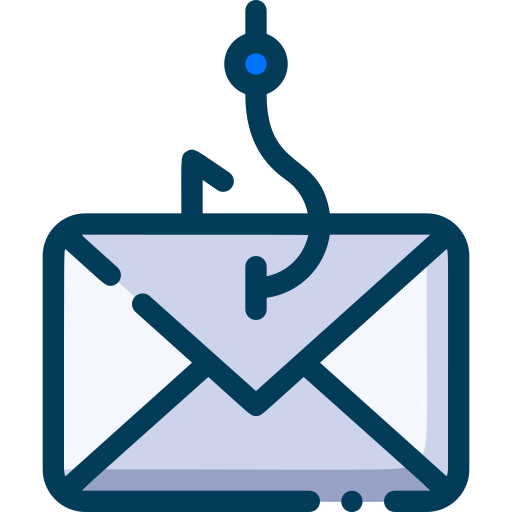 Social engineering is the attempt to trick someone into revealing information (e.g., a password) or taking an action that can be used to compromise systems or networks.
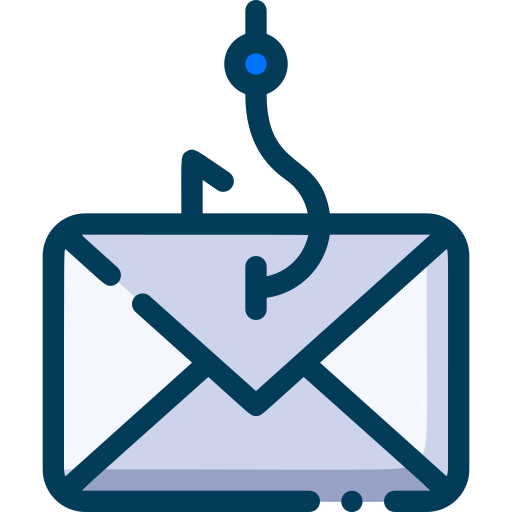 Its “PH" spelling is influenced by an earlier word for an illicit act: "phreaking.“
Phreaking involves fraudulently using an electronic device to avoid paying for telephone calls
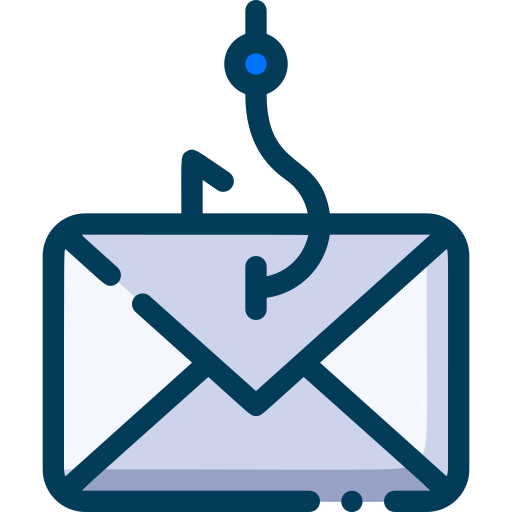 [Speaker Notes: EIPD – Employment and Independence with people with disabilities 
CMPPA NC 
IEA between SSA and the department]
A Brief Chronology of Phishing
The AOHell (AOL) tool was designed to allow hackers to impersonate staff to send instant messages to victims, asking them to reveal their passwords. This is the first recorded use of the term Phishing
1995
Phishing attacks became more targeted and organized. The first direct targeted phishing attack against a payment system occurred in June of 2001. In 2003 the first known targeted bank attack occurred.
2000’s
The number of phishing attacks significantly increased, including the nation state sponsored phishing campaigns. As a result, by 2017 it was estimated that 76% of organizations had been subject to a phishing attack.
2010’s
Phishing attacks continue to grow and have become increasingly more complex. This  includes the utilization of Artificial Intelligence (AI), impersonating numerous legitimate websites, and defeating Multifactor Authentication (MFA).
Today
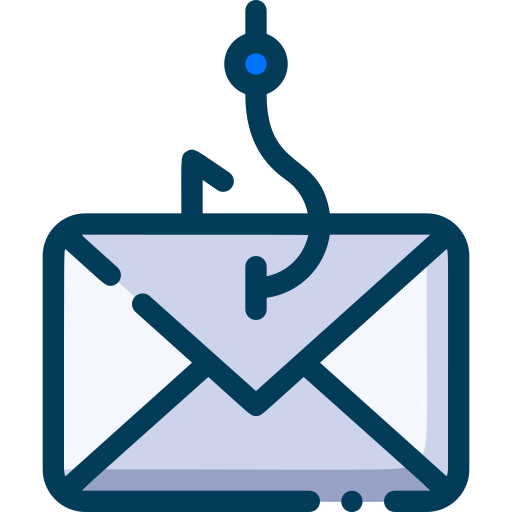 [Speaker Notes: EIPD – Employment and Independence with people with disabilities 
CMPPA NC 
IEA between SSA and the department]
Famous Phishing Attacks
Colonial Pipeline: In May of 2021 ransomware compromised both their billing and network, resulting in a one (1) week shutdown. The ransomware was installed through a compromised employee account that was result of phishing.
$3.7 
Billion
Facebook and Google: Between 2013 and 2017 both companies paid fake invoices  replicating their Taiwanese infrastructure supplier Quanta Computer. The attack included contracts and letters that appeared to have been signed by executives and agents form the respective companies.
$100 
Million
Ukrainian power grid attack: In 2015 a Ukrainian electricity distribution company became the first power grid to be taken down by cyber attack. The attackers were able to gain access to the network and force a blackout through a phishing email.
Unknown
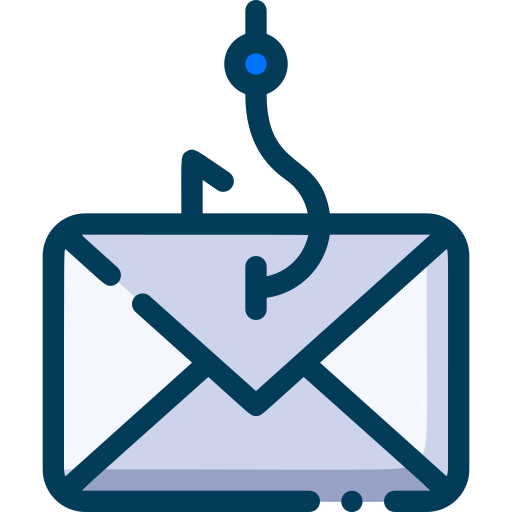 [Speaker Notes: EIPD – Employment and Independence with people with disabilities 
CMPPA NC 
IEA between SSA and the department]
Phishing is About More Than Just Money
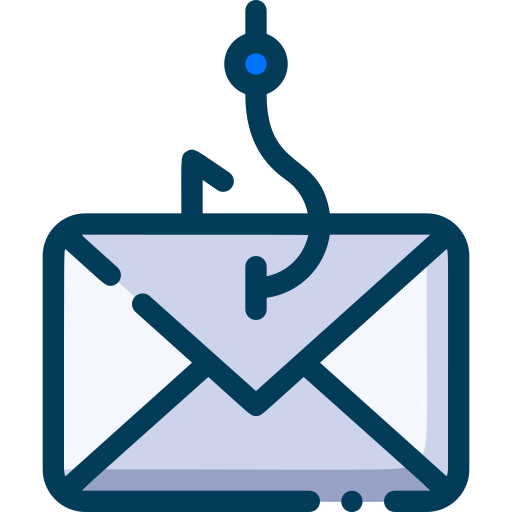 Employee productivity and operational downtime
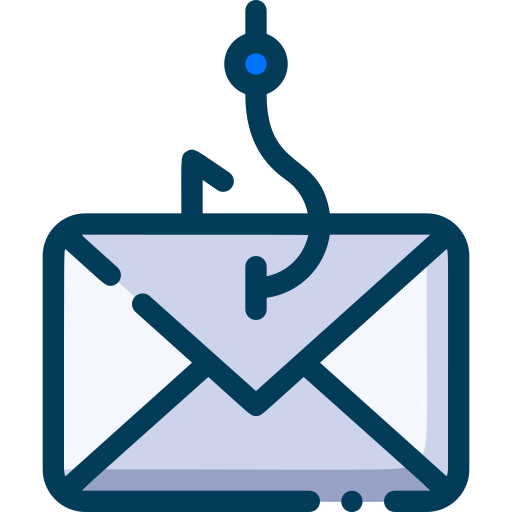 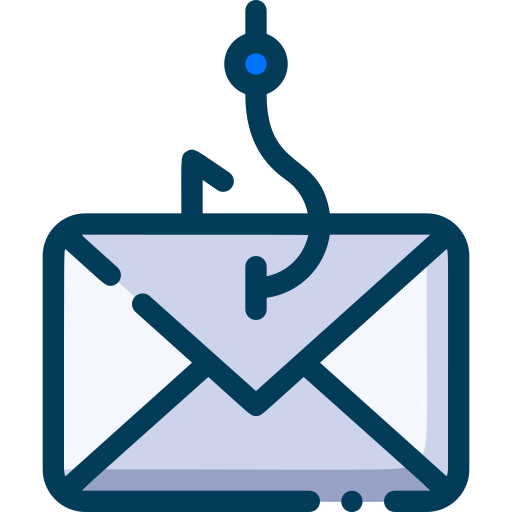 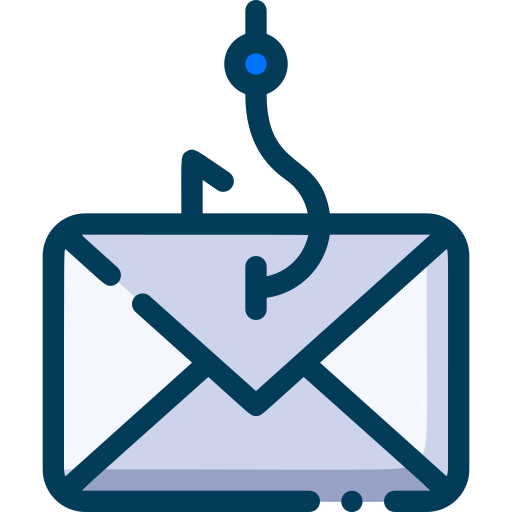 Loss of public confidence
Loss of public confidence and program brand damage
Legal and regulatory compliance
[Speaker Notes: EIPD – Employment and Independence with people with disabilities 
CMPPA NC 
IEA between SSA and the department]
Results of A Successful Phishing Attack
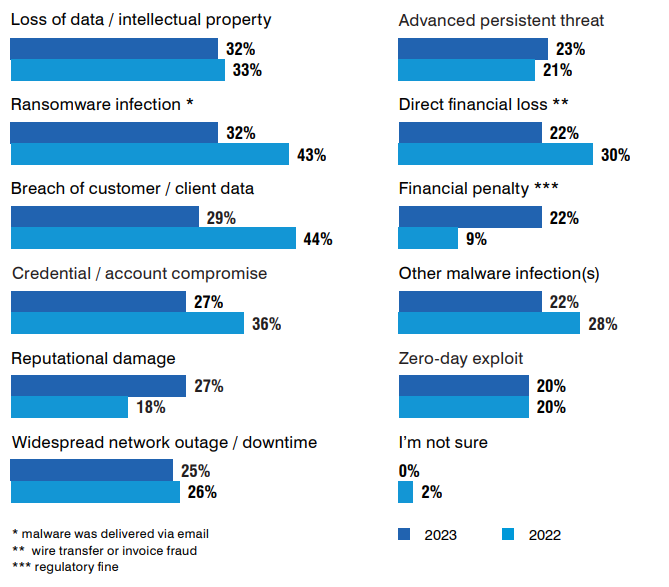 2023
2022
* malware was delivered via email
** wire transfer or invoice fraud
*** regulatory fine
Taken from Proofpoint’s 
2024 State of the Phish Report
[Speaker Notes: EIPD – Employment and Independence with people with disabilities 
CMPPA NC 
IEA between SSA and the department]
Nine (9) Examples of Phishing
Based on data from the United States Cybersecurity and Infrastructure Security Agency (CISA), 90% of all cyberattacks began with phishing. Phishing attacks have versatility and have a high return on investment.
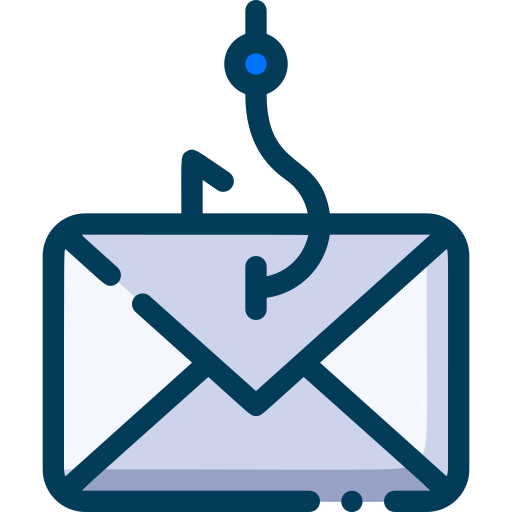 Vishing
Email Phishing
Watering Hole Attacks
Smishing
Spear Phishing
Malvertisments
Crypto Phishing
Whaling
Angler Phishing
[Speaker Notes: EIPD – Employment and Independence with people with disabilities 
CMPPA NC 
IEA between SSA and the department]
Cybersecurity Considerations for Counties
Report cyber security incidents immediately to the DHHS Privacy and Security Office (PSO) at https://security.ncdhhs.gov.

In the event of a network incident provide us MiFi \ FirstNet IP addresses to NCDHHS ASAP.  This will ensure county access to DHHS applications is provided while the county is offline (WIC, Child Support, OLV etc.).

Once cyber events are remediated, provide the PSO an attestation stating what remediation steps were taken and the network is secure, as we may need to provide this to our Federal partners (Child Support, IRS, SSA).  This will allow us to open access back to your network. 

Printers MUST be secured and behind the firewall. Use ACLs to allow only the state mainframe access through the firewall. 

Run external and internal vulnerability scans to identify vulnerabilities. The county IT Strike Team lead by Shannon Tuffs can provide scans for you.  You can contact them via: https://www.nclgisa.org/page/strike-team.

Ensure you patch management process is current and all critical and high vulnerabilities are patched. 

Replace end of life hardware and software.
[Speaker Notes: The unprotected printers are a well-known point of attack
Even better don’t let it become end of life]
Informational Slides
NC DHHS Privacy and Security Policies :
https://policies.ncdhhs.gov/departmental/policies-manuals/section-viii-privacy-and-security/

NC State Security Standards: 
https://it.nc.gov/programs/cybersecurity-risk-management/esrmo-initiatives/statewide-information-security-policies

The DHHS Privacy and Security Awareness Hub: 
https://www.ncdhhs.gov/about/administrative-offices/privacy-and-security/dhhs-privacy-and-security-awareness-hub
 
DIT Use of Publicly Available Generative AI: 
https://it.nc.gov/programs/privacy-data-protection/artificial-intelligence/use-publicy-available-generative-ai
[Speaker Notes: DHHS and State Security Polices are based on the National Institute of Technologies and Standards (NIST)
The DHHS Privacy and Security Awareness Hub aims to meet a wide number of general training and awareness needs related to privacy, security, and continuity of operation.]
Questions
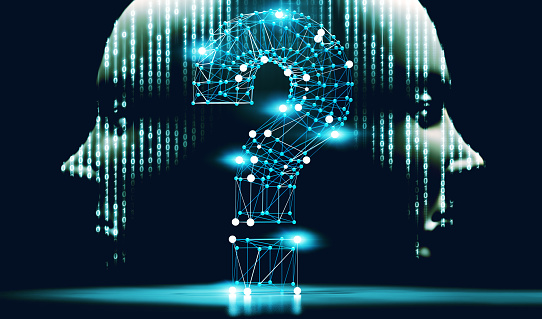